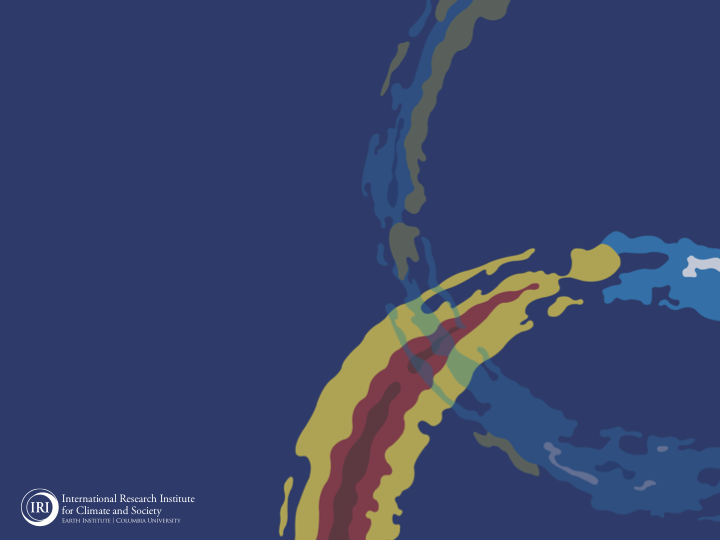 ENSO and Climate Outlook  
March 2021:
La Niña Starting to Wrap Up(for now?)
Weekly Sea Surface Temperature Anomalies(includes satellite data)
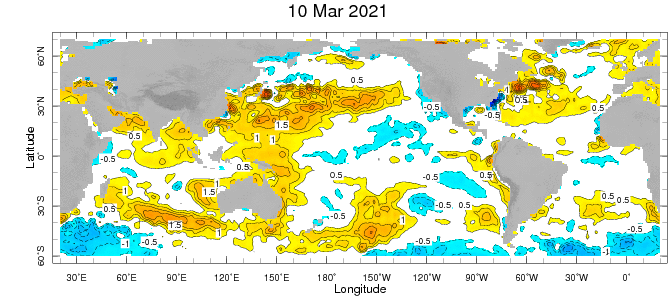 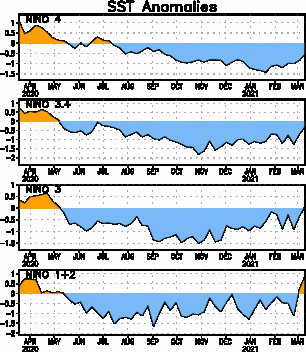 Near Dateline
This is the SST
Index
predicted
Eastern Eq. Pacific
Off Coast of S.America
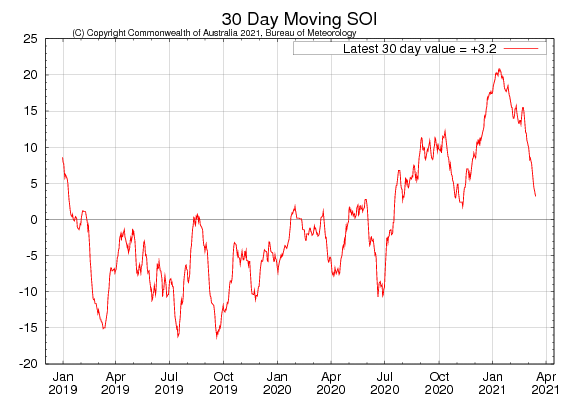 TahitiSLP – Darwin,AUSSLP
Precipitation Anomalies
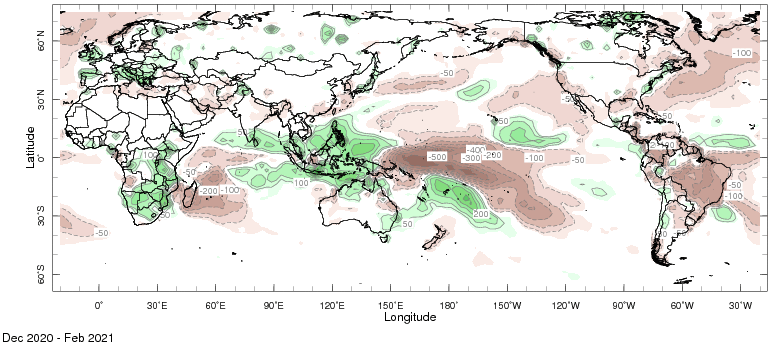 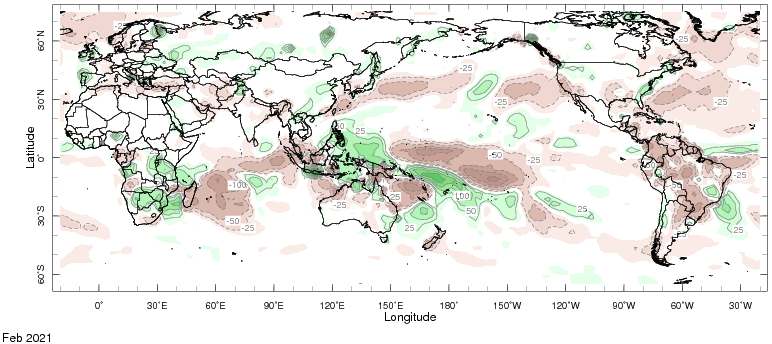 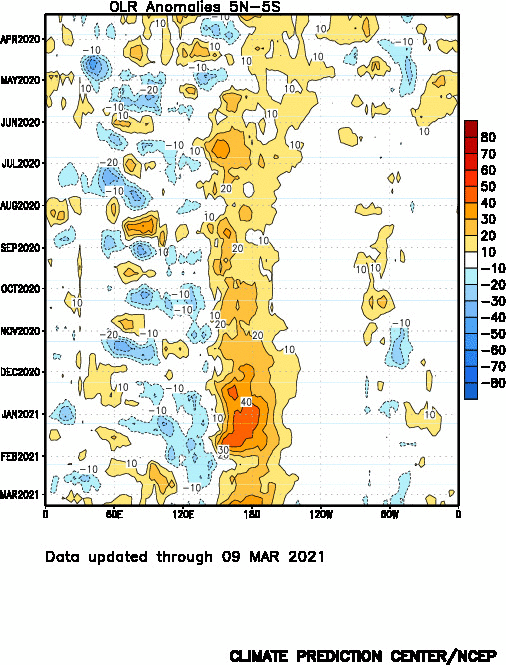 Drier
Wetter
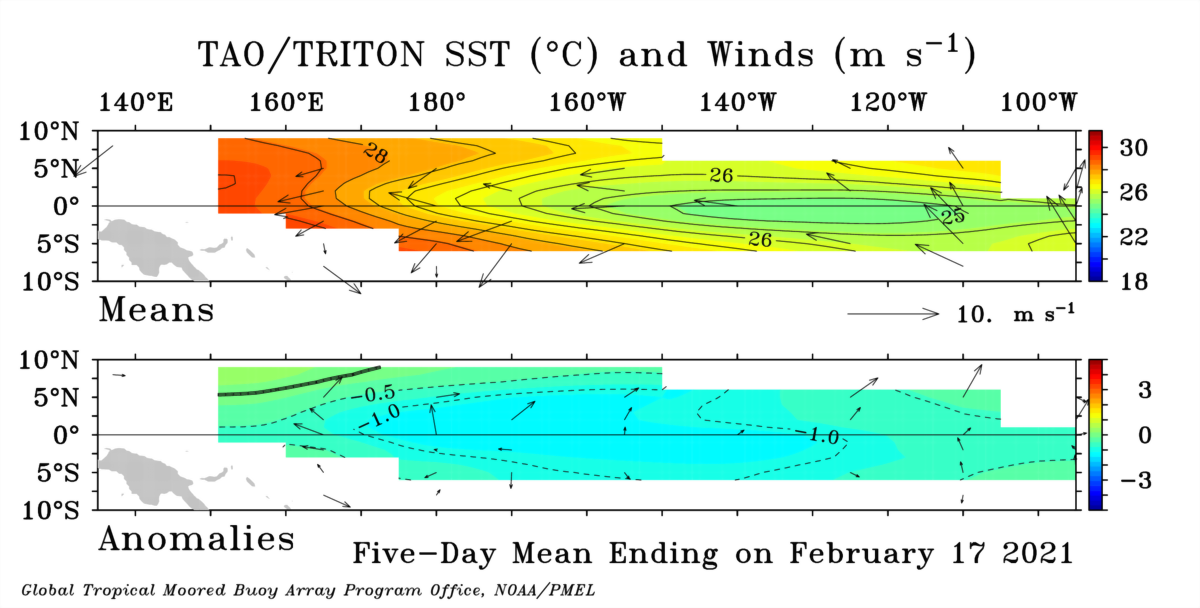 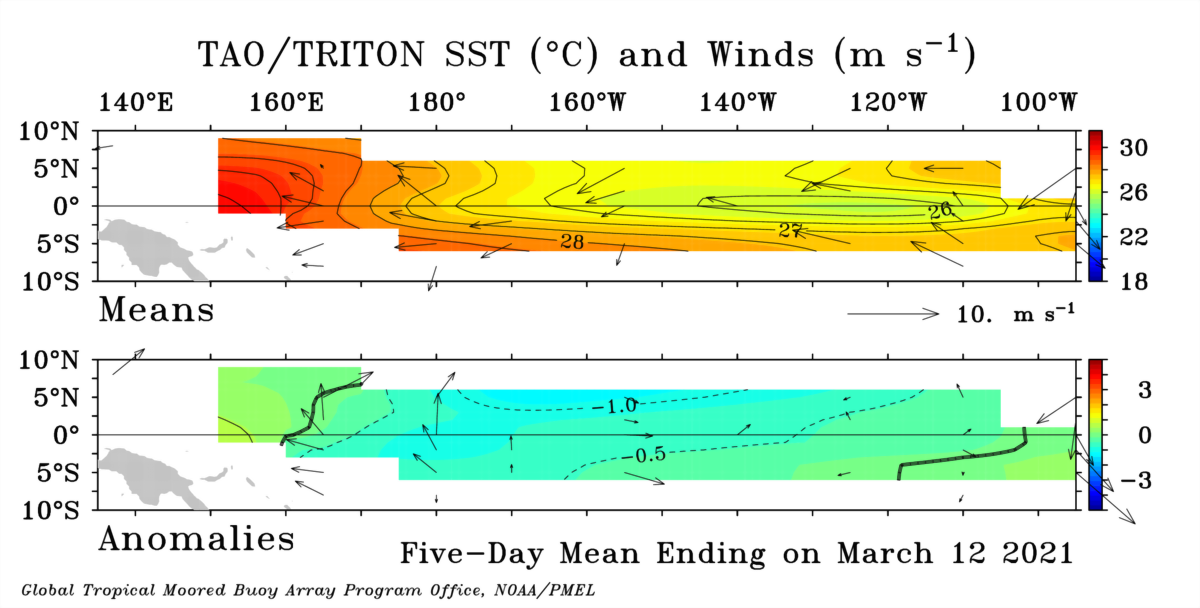 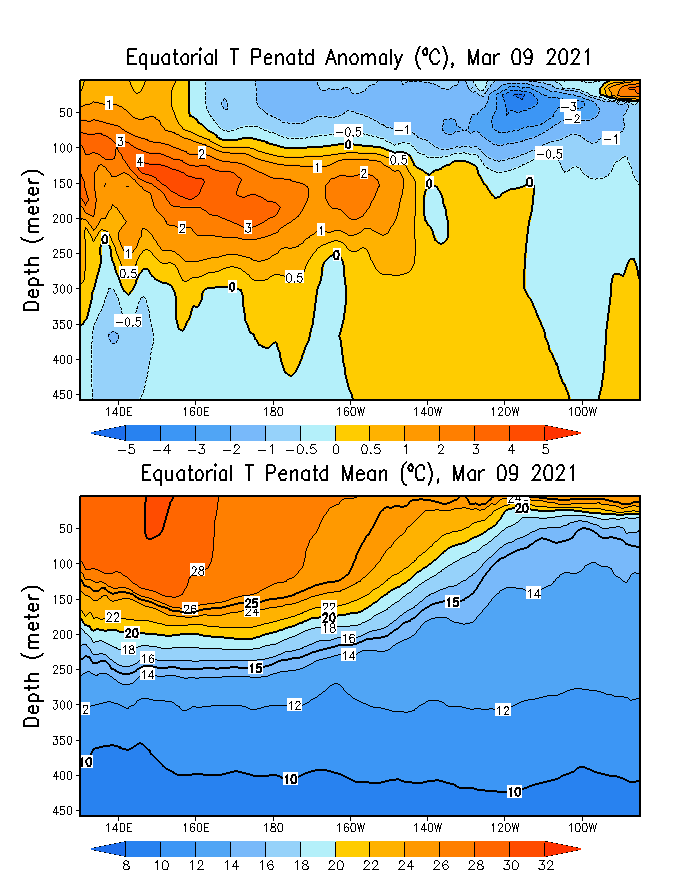 GODAS* Analysis
Used to initializeCFSv2 and CCSM4
TOTAL
ANOMALY
* Global Ocean Data Assimilation System
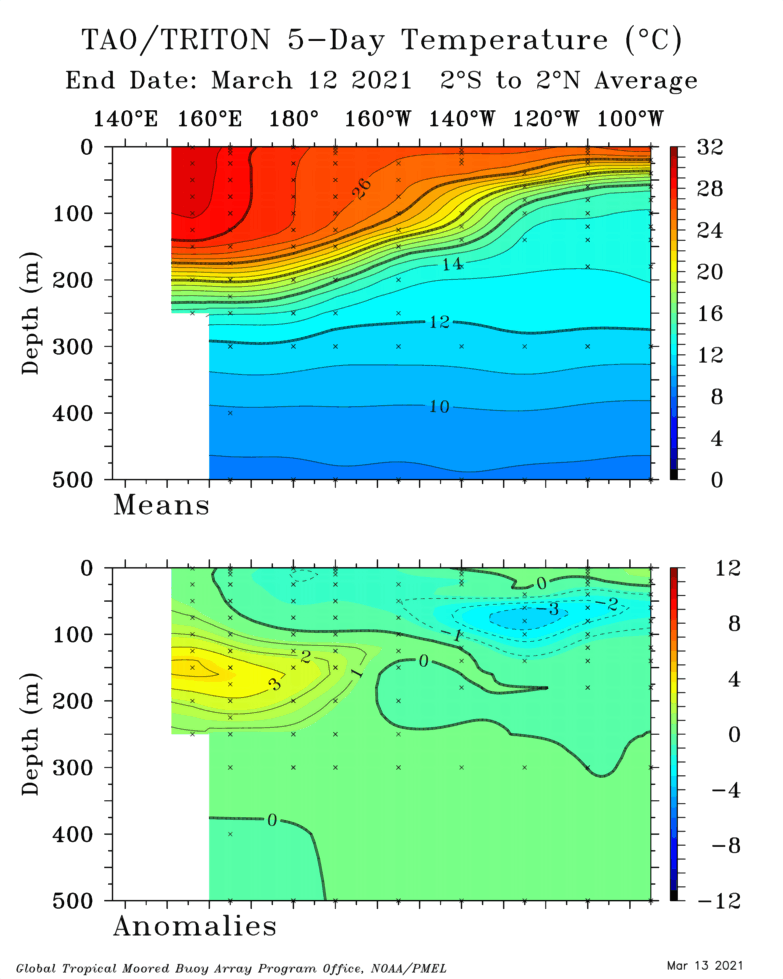 Analysis directlyfrom TOGA-TAO buoy measurements.
TOTAL
ANOMALY
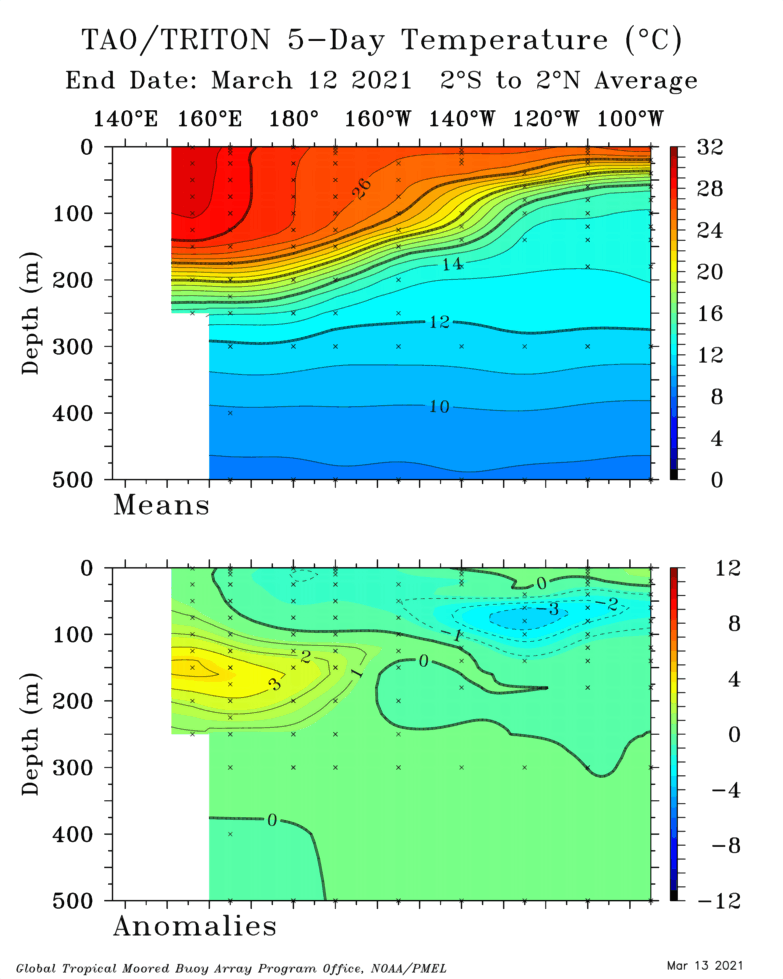 TAO/TRITON Temperature Anomalies
Analysis directlyfrom TOGA-TAO buoy measurements.
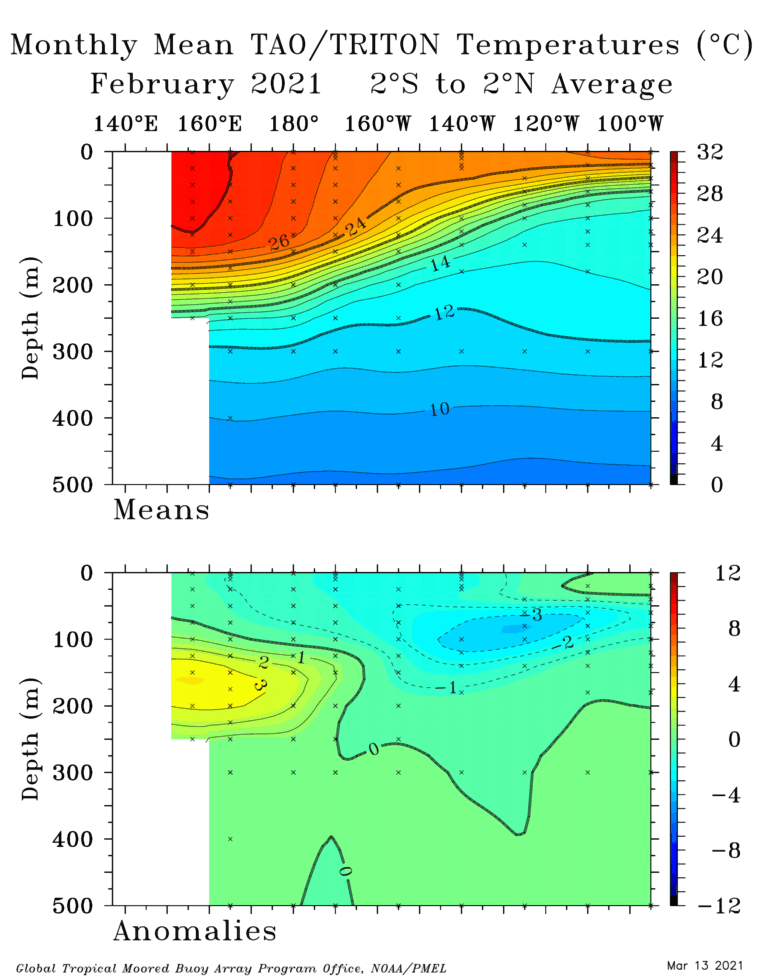 Last Month(Feb ‘21)
Last 5 Days
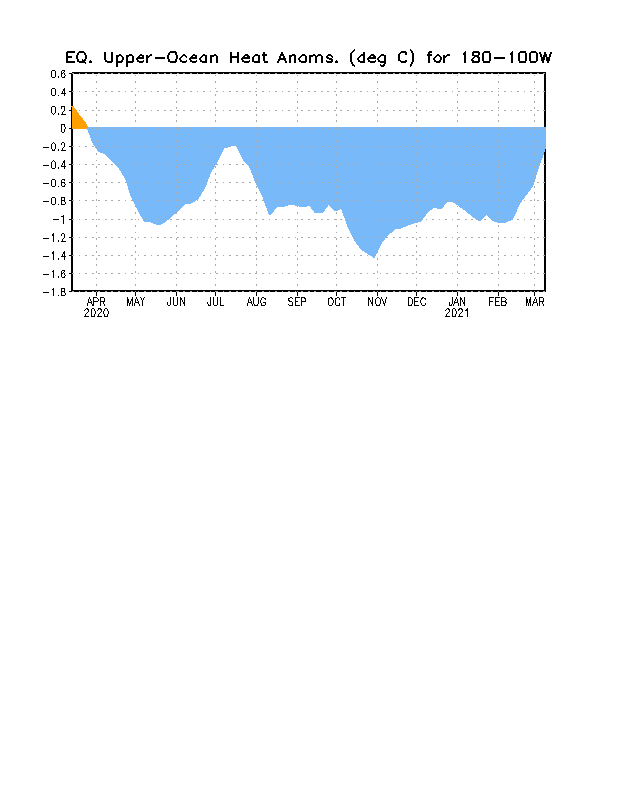 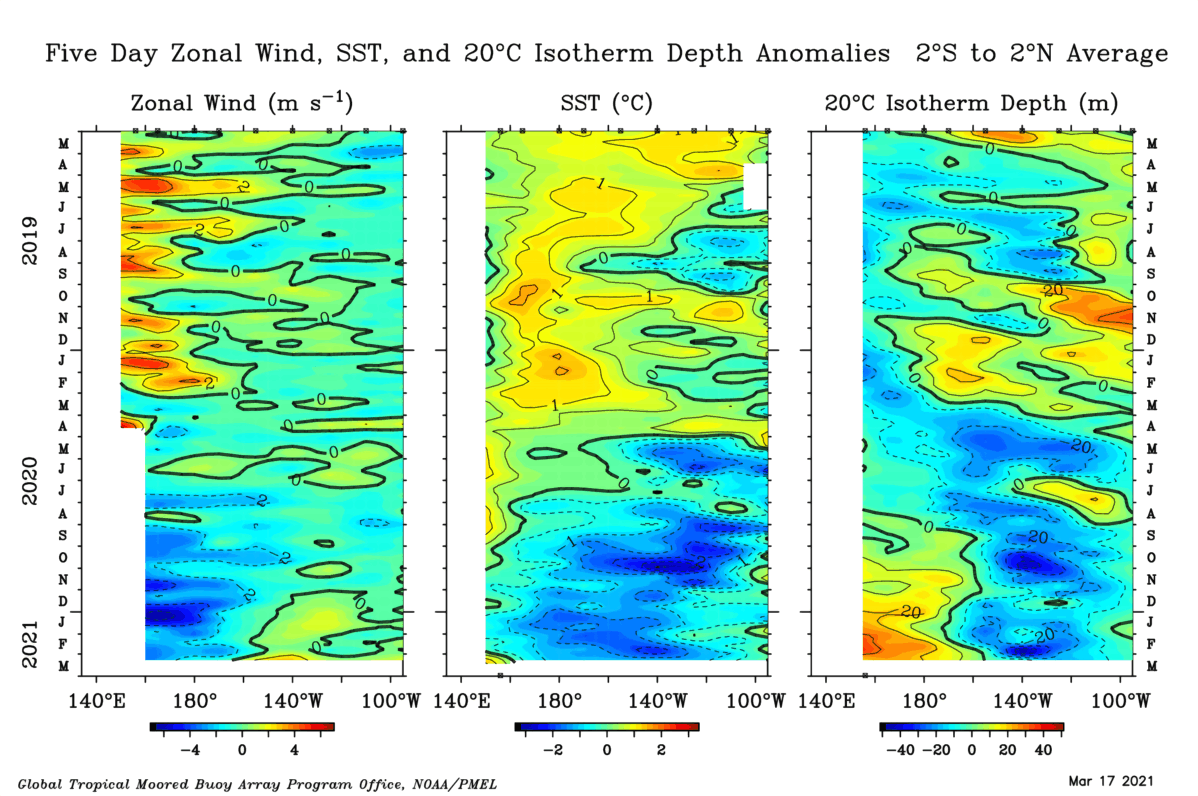 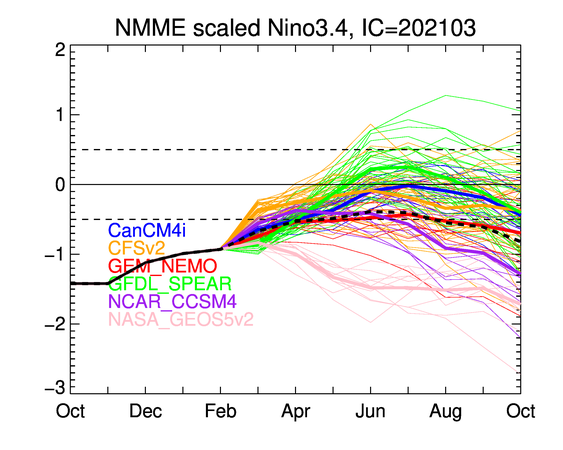 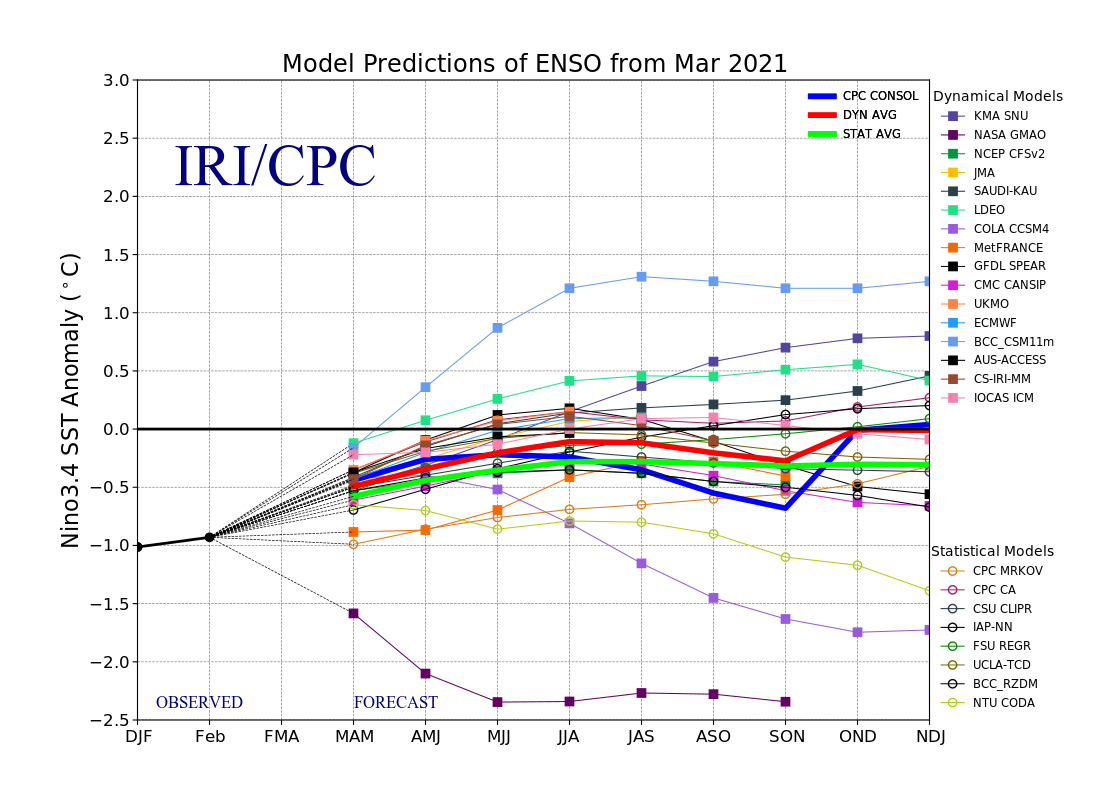 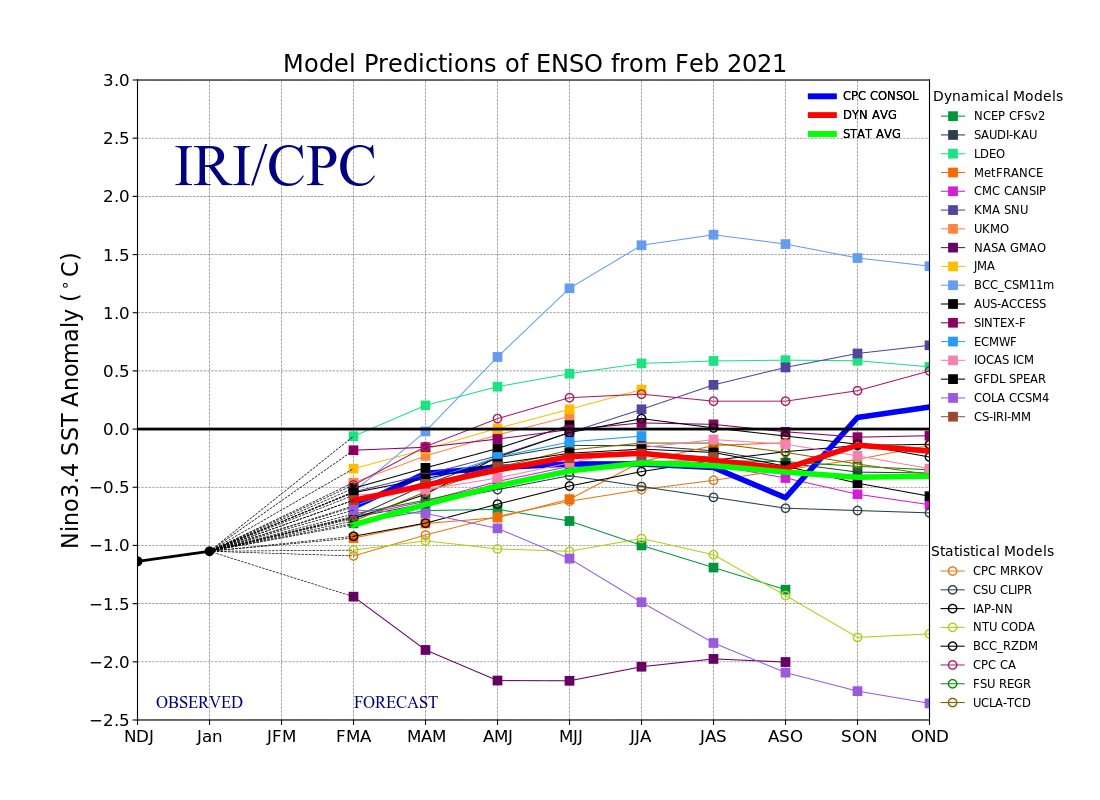 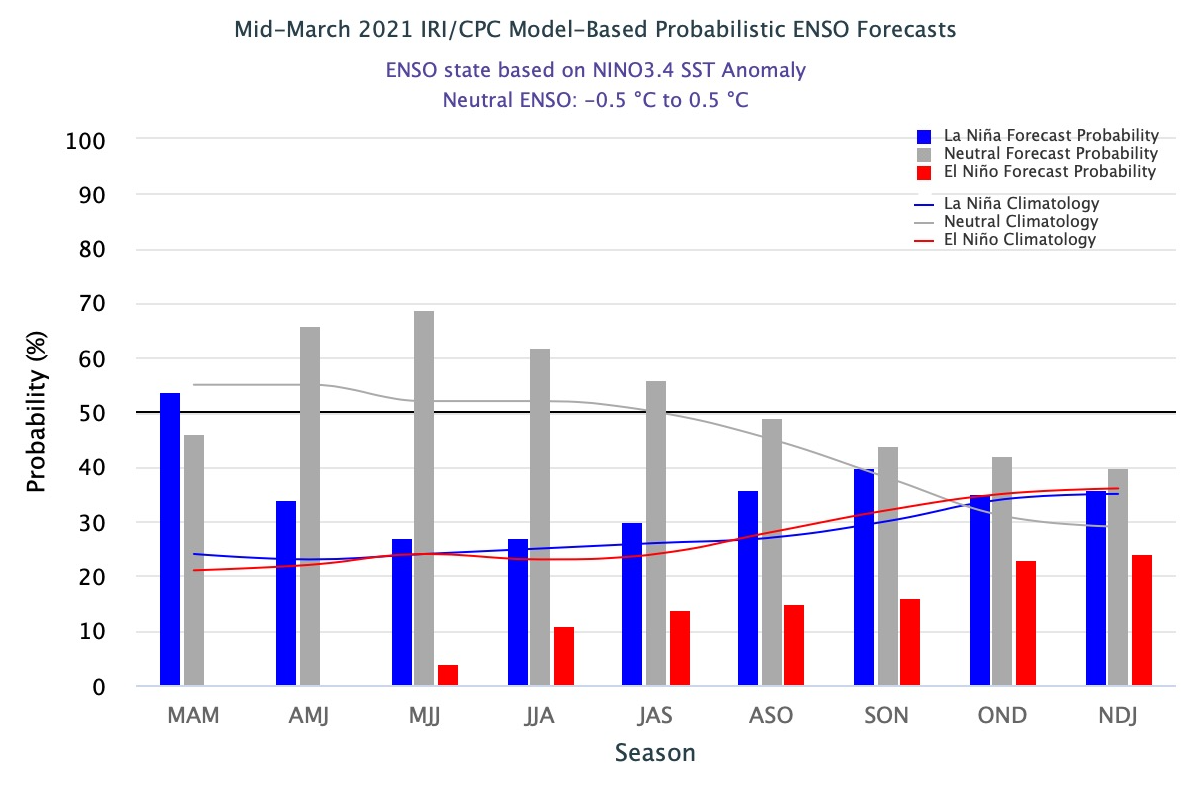 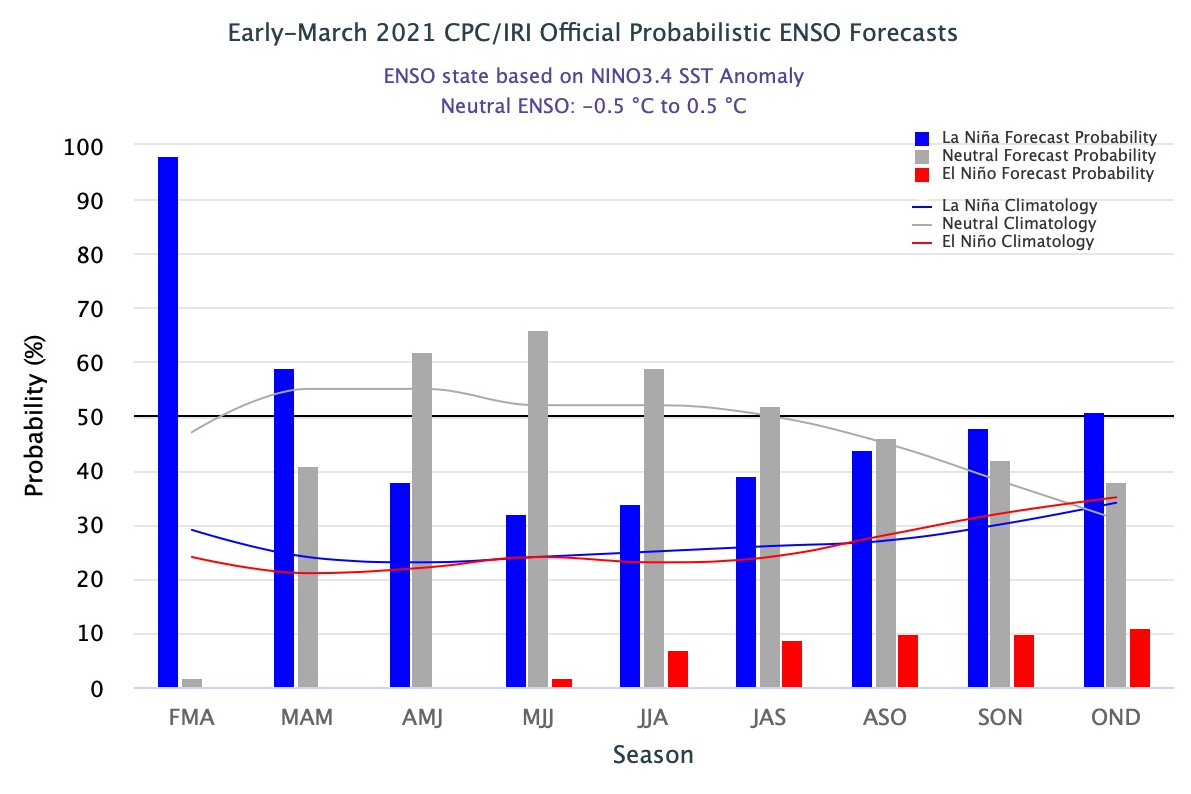 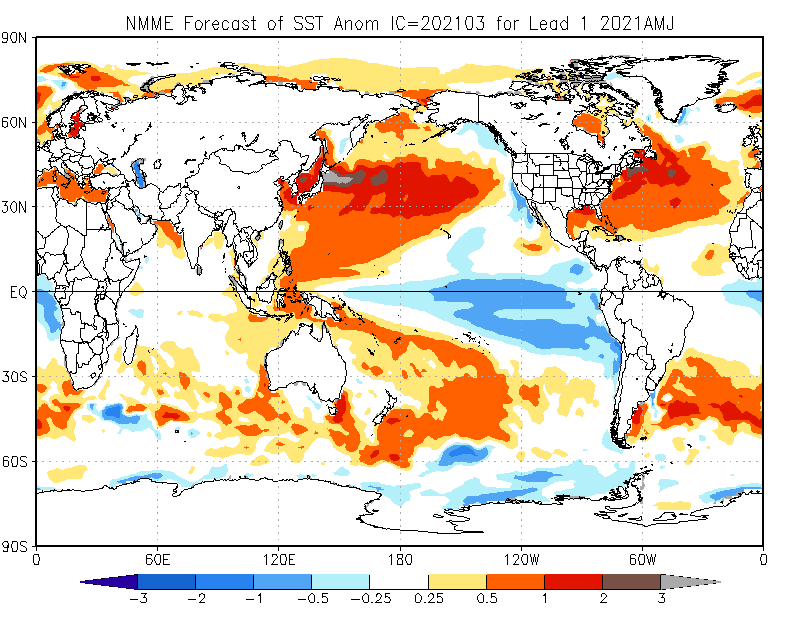 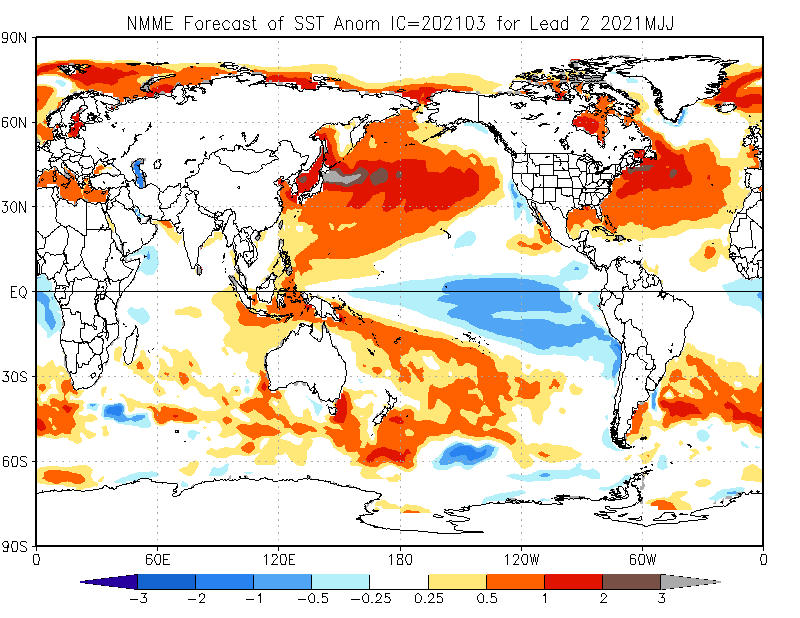 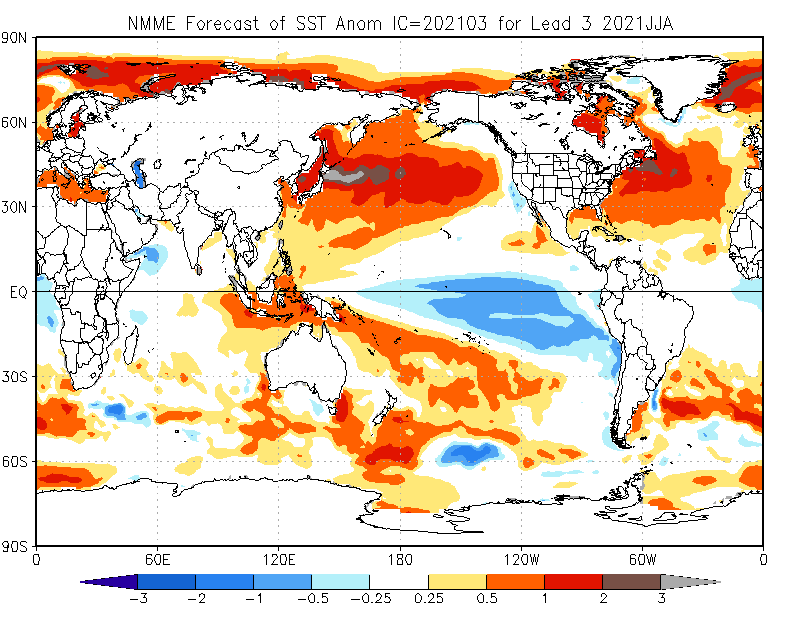 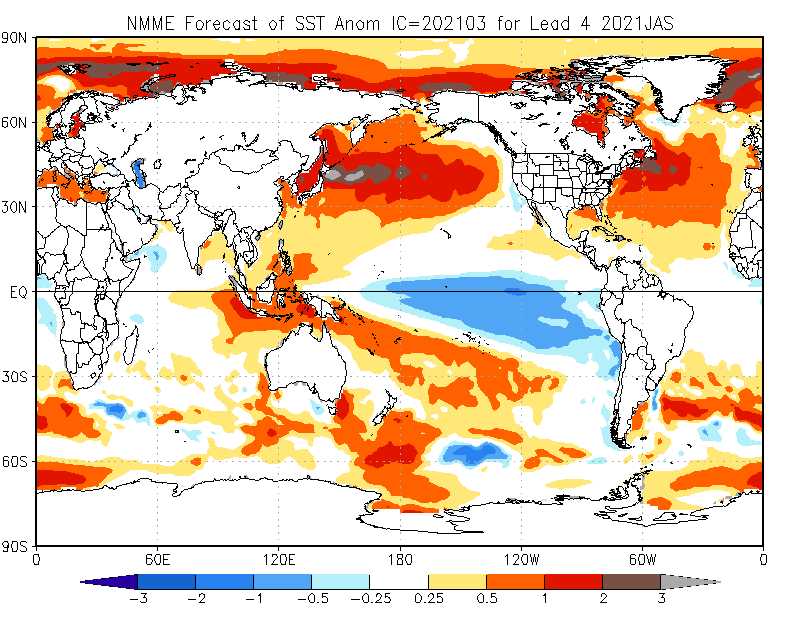 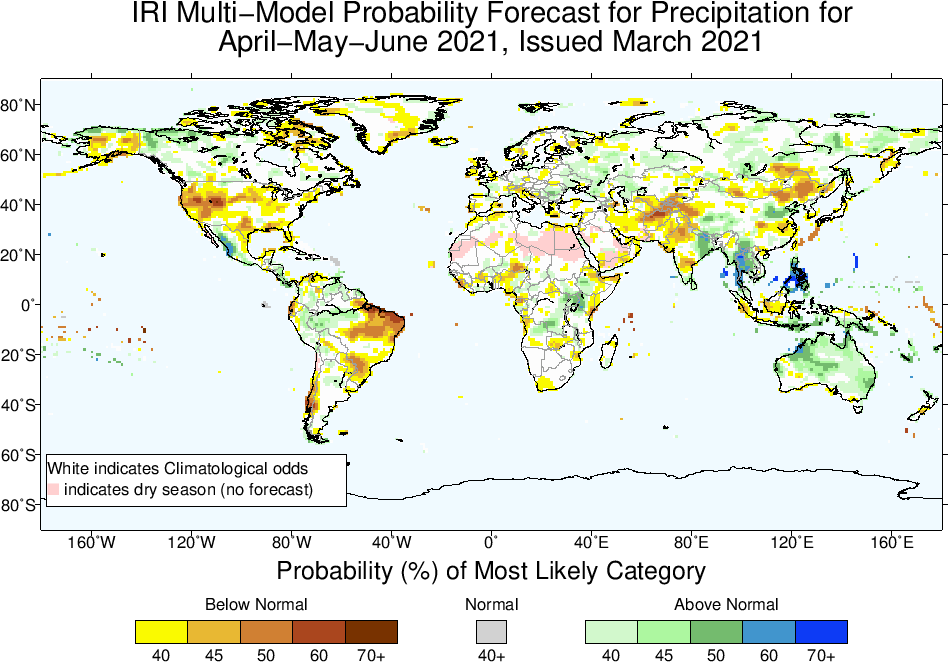 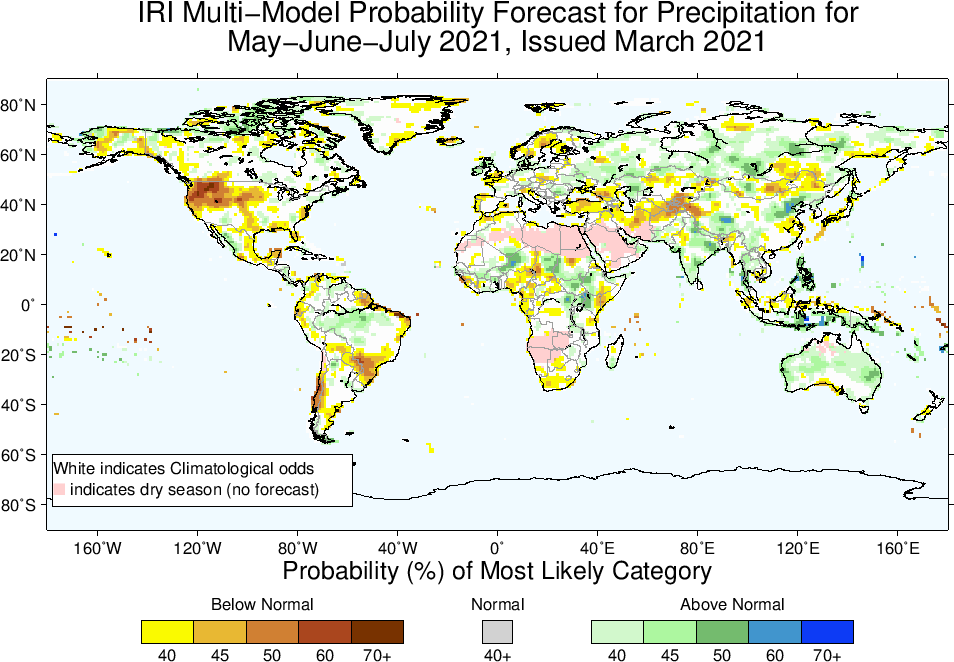 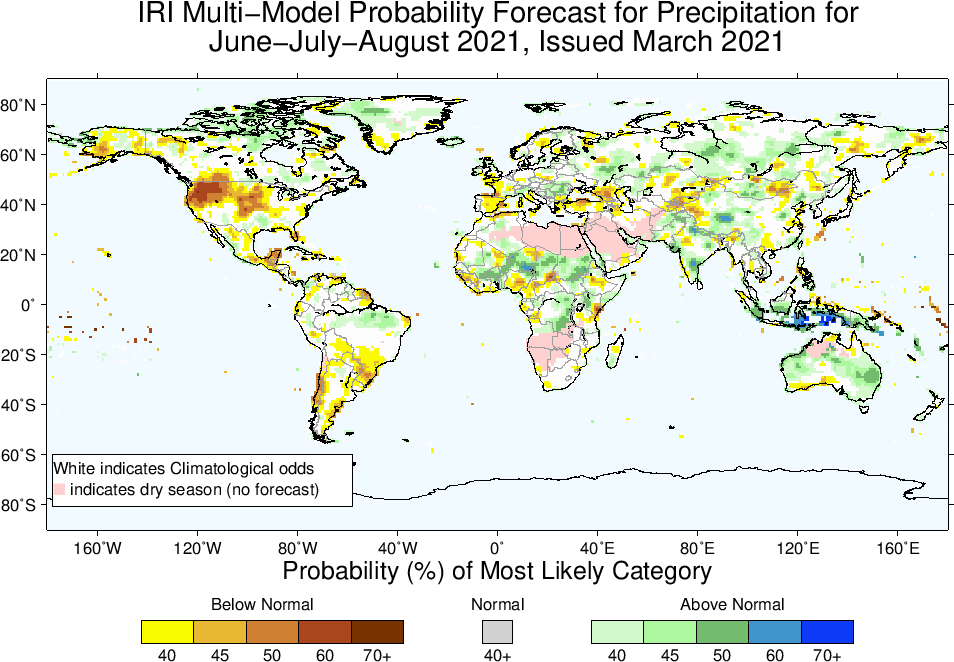 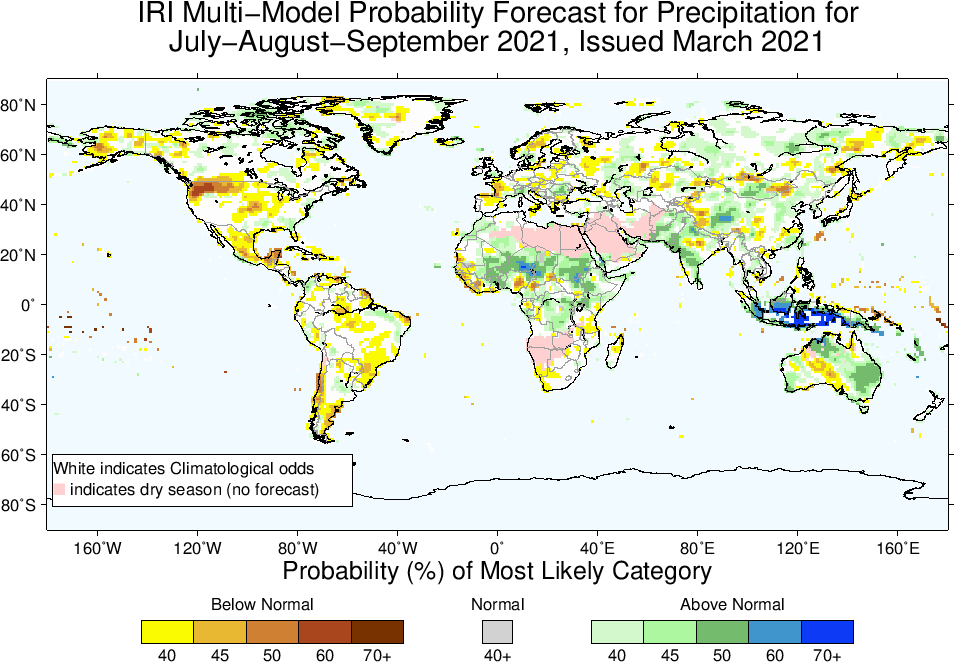 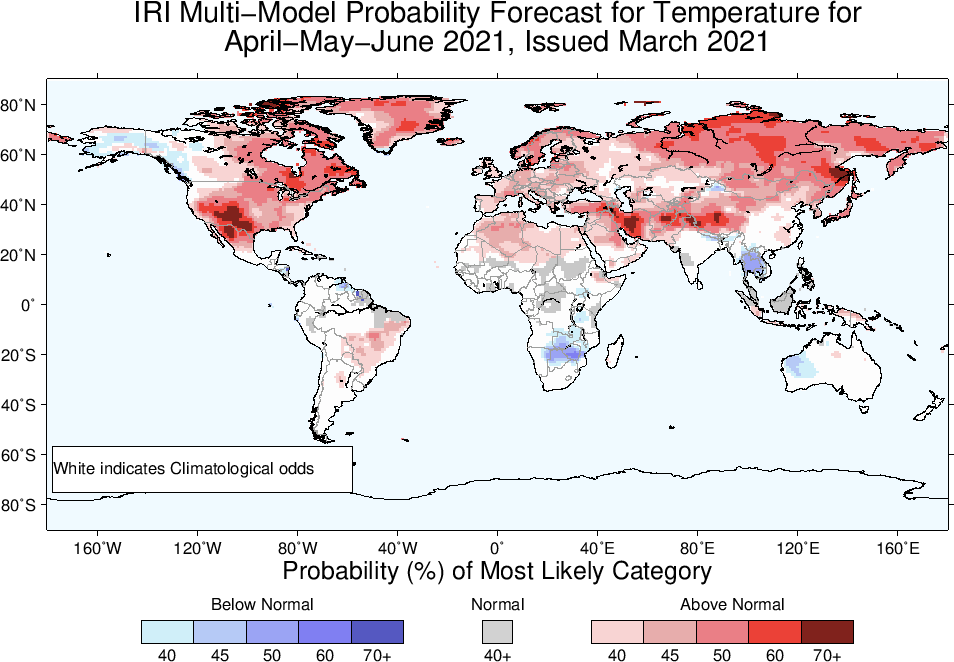 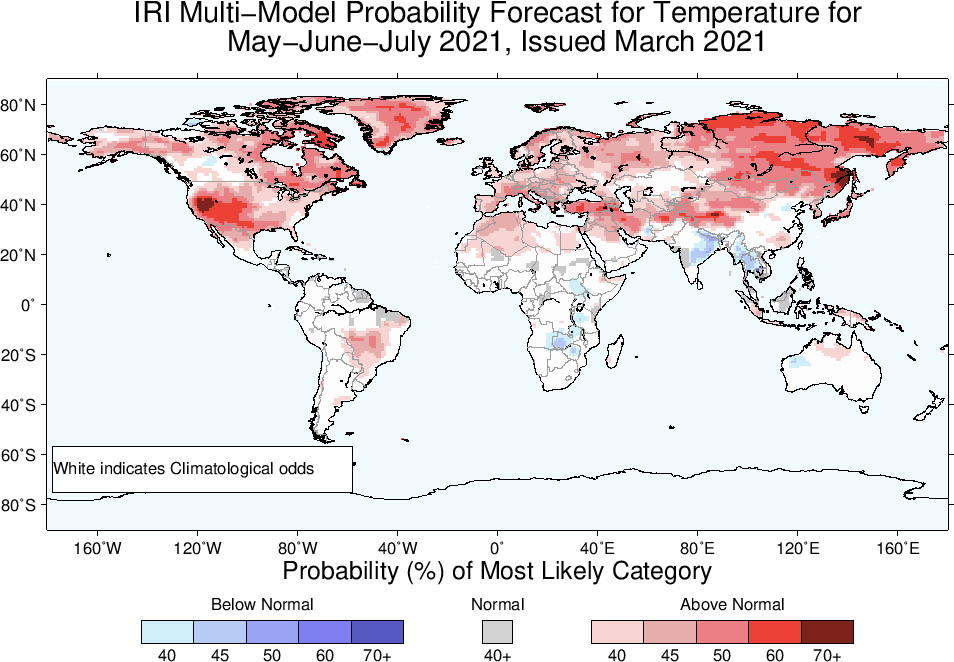 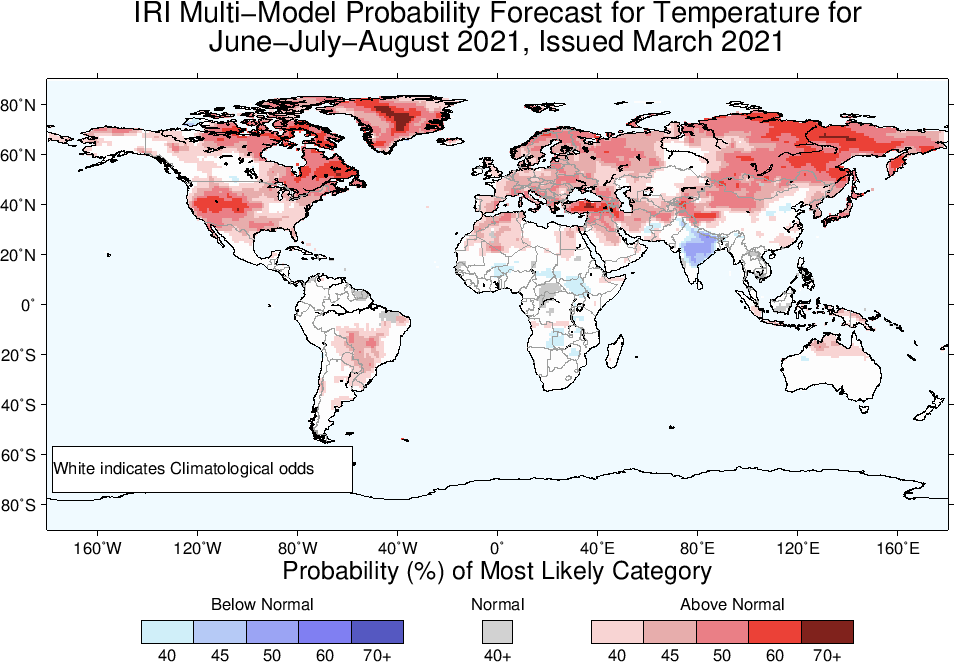 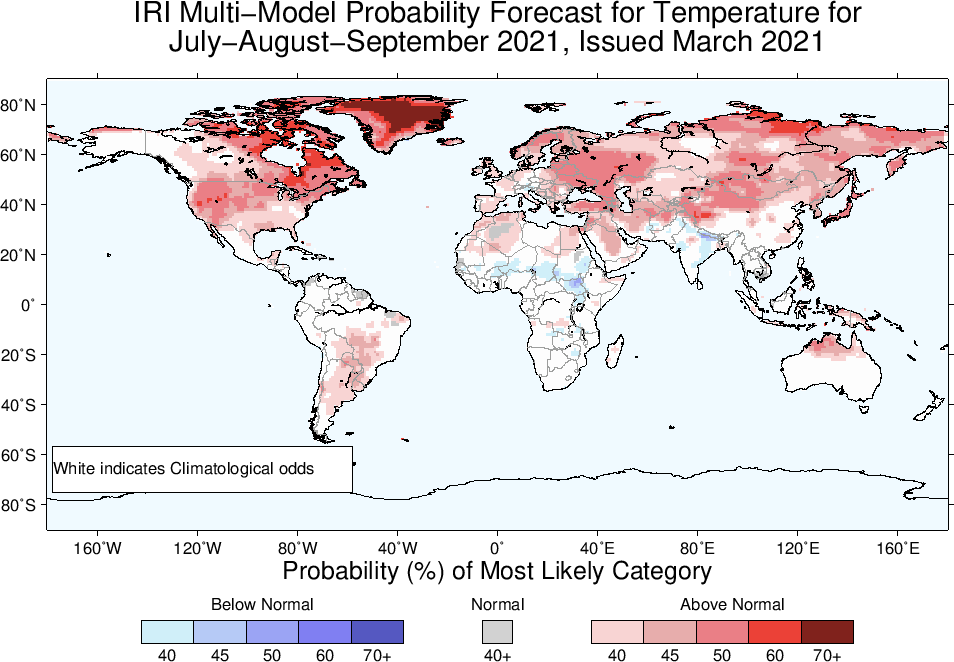